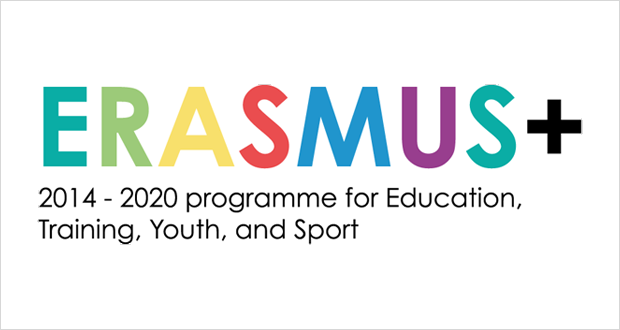 FREE MOVERS
Fakulta filozofická
1
Možnosti zahraničních výjezdů
Erasmus+ : Erasmus
Studijní stáže
Praktické stáže
„Freemovers“ / INTER-18
-   Stipendia MŠMT
-  Pracovní stáže přes  AIESEC a IAESTE (http://www.international.zcu.cz/organizace/)
2
Erasmus + / student
Kdo se může zapojit – podmínky:

Student - Bc., Mgr. nebo Ph.D.
Student prezenční, kombinované nebo distanční formy studia - zapsán během celého studijního pobytu či praktické stáže (neplatí pro absolventské stáže).
NE student 1. ročníku bakalářského studia
Student - občan jakékoliv země – studium v ČR
Výjezd na studijní stáž  – student musí být vybrán ve výběrovém řízení fakulty
Výjezd na prak. stáž–student musí mít souhlas fakulty
3
Erasmus+/ student
Jeden student může dostat grant na mobilitu v celkové max. délce 12 měsíců v každém studijním cyklu (Bc., Mgr. nebo Ing., Ph.D.) bez ohledu na počet a typ mobilit (tj. studijních pobytů a praktických stáží).
 Absolventská praktická stáž se počítá do studijního cyklu, ve kterém je k ní podepsaná smlouva. Realizace je do 12 měsíců od ukončení studia na ZČU.
U studia, které sestává pouze z jednoho cyklu (Mgr. nebo Ing.), je maximální délka mobilit 24 měsíců.
 Do maximální délky 12 nebo 24 měsíců se počítají i studijní pobyty a praktické stáže realizované v daném studijním cyklu v rámci programu LLP Erasmus.
4
Erasmus + / student
Kam můžete vyjet:

28 členských států EU: Belgie, Bulharsko, Chorvatsko, Česká republika, Dánsko, Estonsko, Finsko, Francie, Irsko, Itálie, Kypr, Litva, Lotyšsko, Lucembursko, Maďarsko, Malta, Německo, Nizozemí, Polsko, Portugalsko, Rakousko, Rumunsko, Řecko, Slovensko, Slovinsko, Španělsko, Švédsko, Velká Británie
Země EHP: Island, Lichtenštejnsko, Norsko
Kandidátské země: Turecko, Bývalá jugoslávská republika Makedonie
5
Erasmus + / studijní stáž
Seznam fakultních inter-institucionálních smluv je na: 
www.international.zcu.cz > Informace pro studenty > Erasmus > Erasmus+: meziinstituc. smlouvy > Fakulta 

Zahraniční univerzita – Erasmus kód
Kontaktní osoba na ZČU
Počet studentů a měsíců
Obor/katedra
6
Erasmus + / studijní stáž
Studijní program (LA) si student sestavuje sám.
Předměty si zadá na Portál do záložky výjezd
Studentovi je doporučeno zapsat si 30 kreditů/ semestr.
Student musí přivézt 20 kreditů/ semestr. 
Studenti obdrží před zahájením stáže celý grant – výše se diferencuje podle životních nákladů země (stanoveno NAEP  Praha)
např.: 	Německo: 400€		Francie: 500€
			Španělsko: 400€		VB: 500€
Tento grant nepokryje veškeré náklady spojené s pobytem v zahraničí.
 Projekt počítá s finanční spoluúčastí studenta!!!
Výše stipendií zde: 
	international.zcu.cz > Informace pro studenty > Erasmus > Výše stipendia Erasmus+ 2014-17
7
Kontaktní  osoba
Mgr. Jana Ovsjanniková
ovsjan@rek.zcu.cz 
Ing. Jana Čečilová
cecilova@rek.zcu.cz
Tel. 377635783

Zahraniční vztahy ZČU
Univerzitní 20
306 14 Plzeň
UI 112
http://international.zcu.cz
www.facebook.com/zahranicnivztahy
8
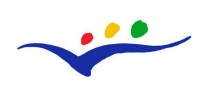 Praktické stáže v EU
Program Erasmus+
Cíl odborných praktických stáží
Praktické stáže podporují praktickou přípravu studentů, doktorandů a absolventů všech fakult. 
Přijímajícími organizacemi jsou firmy, školy, neziskové organizace a další instituce v zemích EU (kromě institucí EU a projektů EU).
Náplň praxe musí odpovídat studijnímu oboru praktikanta na ZČU (u studentů FPE nemusí být jen pedagogická).
10
Podmínky
Termín pro přihlášení: průběžný
Přihláška: životopis zaslaný na e-mail kontaktní osoby na ZV - binova@rek.zcu.cz
Grant: cestovné, pojištění, ubytování a stravu na min. 2 měsíce (400 až 600 EUR/měsíc).
Délka praxe: 2 – 12 měsíců (v každém studijním cyklu). 
V každém akad. roce stáže probíhají od   1. 7. do 30. 9. dalšího ak. roku.
11
Jak najít vhodnou organizaci
ZV rozesílá přihlášeným zájemcům aktuální nabídky od zprostředkovatelů a přijímajících organizací.
Zájemce o praxi si najde a dohodne oborově vhodnou přijímající organizaci sám a kontaktuje ZV.
Seznam zprostředkovatelů stáží je na webu: 
     www.international.zcu.cz – informace pro studenty –     Erasmus-praxe
Některé fakulty mají uzavřené smlouvy s přijímajícími organizacemi v zemích EU.
12
Kontaktní  osoba
Pavlína Bínová
binova@rek.zcu.cz
Tel. 377635712

Zahraniční vztahy ZČU
Univerzitní  20
306 14 Plzeň
UI 110

http://international.zcu.cz
(Informace pro studenty > Erasmus – praxe)
13
„Freemovers“ – INTER-18
Účel studijního pobytu:
Absolvování celého semestru výuky (povinnost přivézt 20 ECTS).
Zpracování podkladů pro bakalářskou, magisterskou, disertační práci.
Jazykový či jiný odborný kurz - odborný jazykový kurz v rámci specializovaných kurzů.
Pracovní stáž/ praxe v rámci studia.
14
„Freemovers“ – INTER-18
Podmínky:
Vyjíždět mohou studenti prezenčního studia bakalářských, magisterských, doktorských studijních programů (kromě 1. ročníku Bc)
Studenti během svého studijního pobytu v zahraničí nesmějí přerušit studium na ZČU
Minimální délka: 30 dnů
Výjezdy je možné aktuálně uskutečnit od ledna 2018
15
„Freemovers“ – INTER-18
Termín a způsob výběrového řízení je plně v kompetenci jednotlivých fakult  (informace poskytnou jednotliví fakultní koordinátoři)

Výše grantu záleží na cílové destinaci: 
		- 10.000 Kč nebo 15.000 Kč/ měsíc.
16
Kontaktní  osoba
Bc. Maryna Charlamová
mcharlam@rek.zcu.cz
Tel. 377635775

Zahraniční vztahy ZČU
Univerzitní 20
306 14 Plzeň
UI 112

www.facebook.com/zahranicnivztahy
http://international.zcu.cz
17
Vládní stipendia MŠMT
Dům zahraniční spolupráce (DZS) - Akademická informační agentura (AIA): nabídka stipendijních pobytů v zahraničí na základě mezinárodních smluv 
http://www.dzs.cz/cz/akademicka-informacni-agentura/
http://www.international.zcu.cz/msmt/
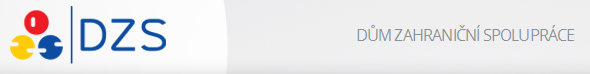 18
Další stipendia a informace
Další  nabídky stipendií a programů, které financují různě zaměřené zahraniční stáže – viz web:

http://www.international.zcu.cz/ostatni/
19
www.isls.zcu.cz
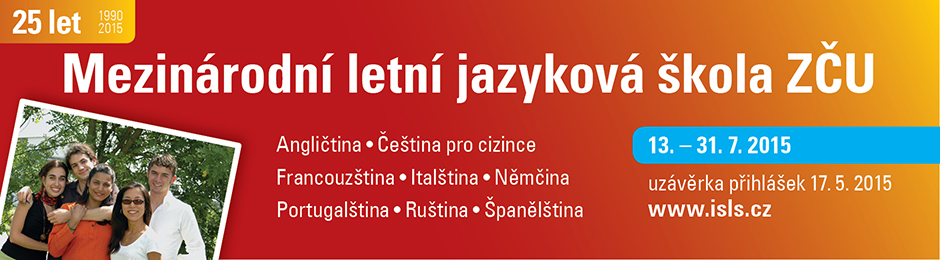 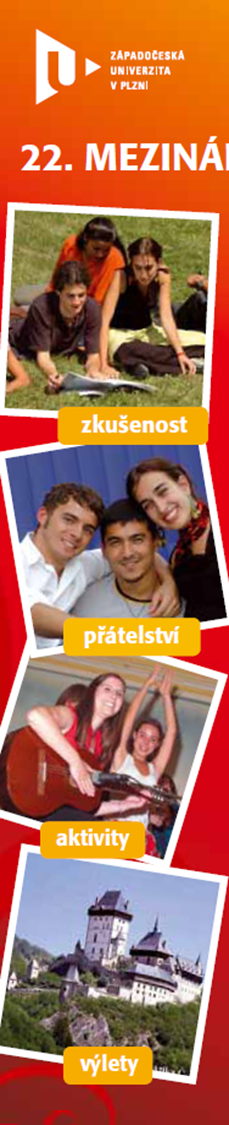 9. – 27. 7. 2018
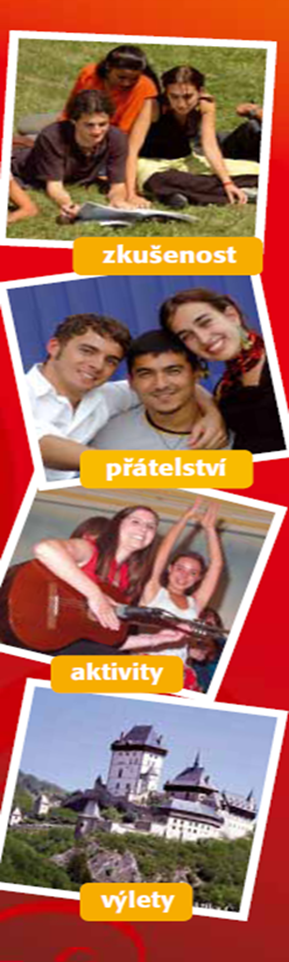 Kurzy

celodenní a odpolední 

základní (A1–C1) a specializované

zkušení čeští a zahraniční lektoři
20
www.isls.zcu.cz
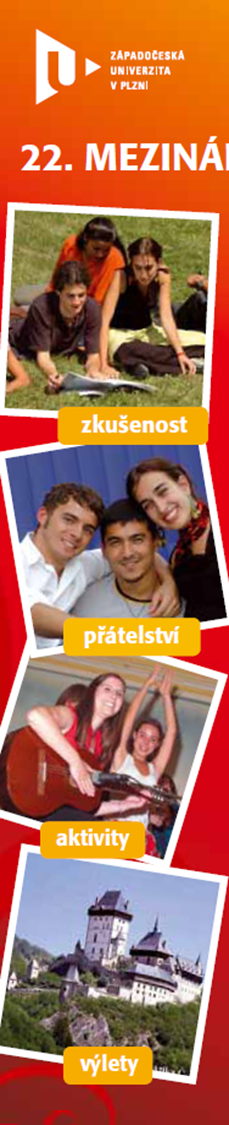 Letní škola nejen jazyková
osvědčení o účasti

možnost žádat o uznání kreditů za kurz 

stravování v kampusu ZČU, ubytování pro mimoplzeňské účastníky

besedy, výlety, sportovní aktivity, filmové a zábavné večery

kontakt se studenty z různých zemí  praktické uplatnění nabytých znalostí, mezinárodní přátelé 
21
Děkujeme za pozornost.
www.facebook.com/zahranicnivztahy

http://international.zcu.cz

http://www.dzs.cz/cz/akademicka-informacni-agentura/
22